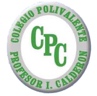 ¿Cómo afrontar el malestar psicológico por el COVID-19
Ps. Francisca Godoy C.
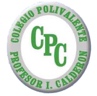 Si sientes…
Emociones intensas y/o persistentes como:
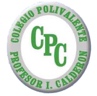 Nerviosismo, agitación o tensión, sensación de peligro inmenente o pánico.
No puedes dejar de pensar en la enfermedad.
Necesitas ver/investigar permanentemente información sobre el tema.
Dificultad para concentrarte en otros asuntos.
Miedo que dificulta el desarrollo de actividades cotidianas.
Estado de alerta analizando sensaciones corporales habituales como síntomas de enfermedad.
Aumento del ritmo cardíaco, respiración acelerada, sudoración, temblores o problemas para dormir.
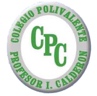 Es recomendable:
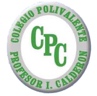 Es recomendable…
1. Identificar pensamientos que generen malestar: 
	Pensar en el problema hará que aparezca o se acentúe el malestar emocional.
2. Reconocer las emociones y aceptarlas:
	Buscar ayuda y apoyo emocional.
3. Cuestionar: 
	Buscar pruebas y datos fiables que ofrezcan medios oficiales y científicos.
4. Informar a seres queridos:
	De manera realista (niños/ ancianos), no mentirles, sino explicarles según el nivel de comprensión.
5. Evitar la sobreinformación:
	Hará que aumente el egoísmo.
6. Contrastar la información en redes:
	Sólo compartir fuentes fiables.
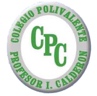 AUTOCUIDADO
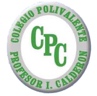 Sugerencias para el autocuidado
Manten una actitud optimista y positiva ¡Tu eres fuerte y capaz!
Sigue las intrucciones de higiene ¡Es la mejor prevención!
Evita hablar permanentemente del tema ¡Buca apoyo de amigos y familiares!
Ayuda a tus seres queridos a mantener la calma ¡Mejor tener pensamientos positivos!
Adapta lo más posible tus rutinas a casa¡ y sobre todo… no discrimines!
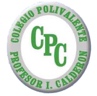 PARA EL AISLAMIENTO
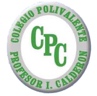 Para el aislamiento es recomendable:
Tener presente: Que es un escenario que puede causar estrés, ansiedad, soledad, frustración, aburrimiento, enfado, desesperanza y miedo.
Debemos: Mantenernos ocupados y conectados con nuestros seres queridos.
Generar una rutina diaria: Aprovechar el tiempo para hacer aquellas cosas que por falta de tiempo no se han podido realizar (leer, ordenar, ver series, etc).